Theorie en begeleiden I.O.Sfeerafdeling
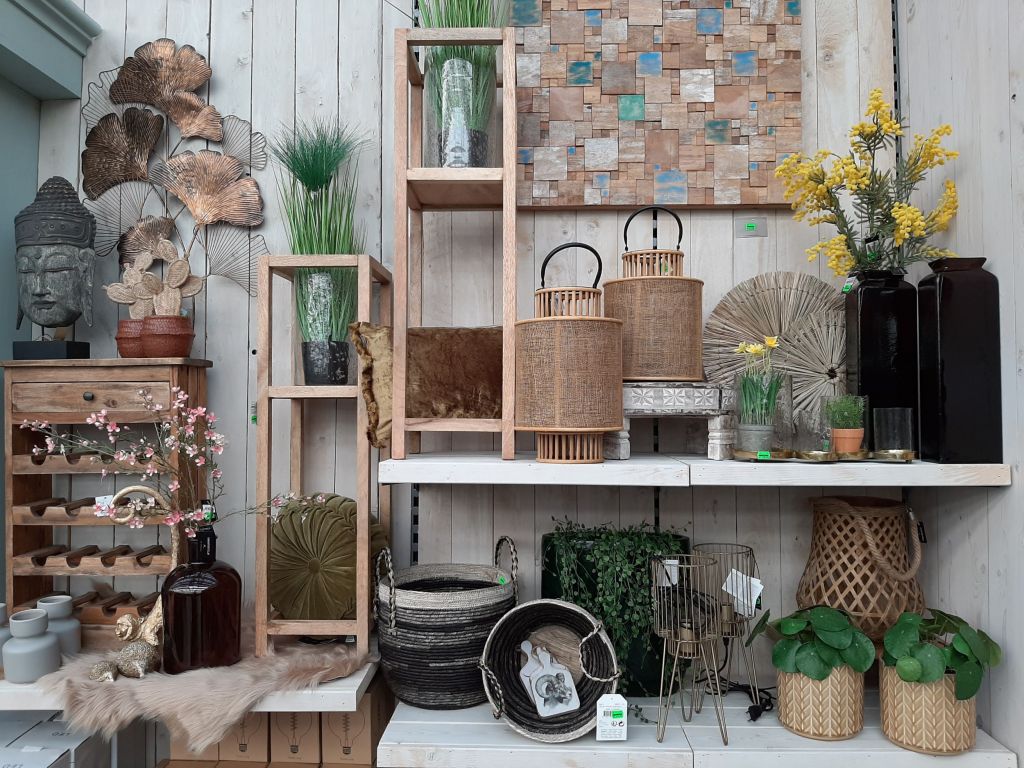 4 oktober
Nog even opfrissen….
Het ordenen/plaatsen van producten tot één geheel
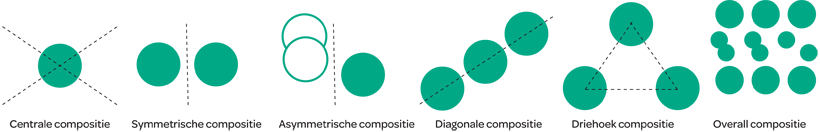 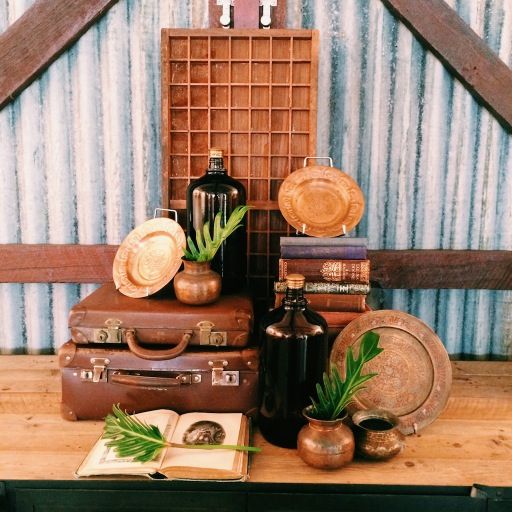 Piramide
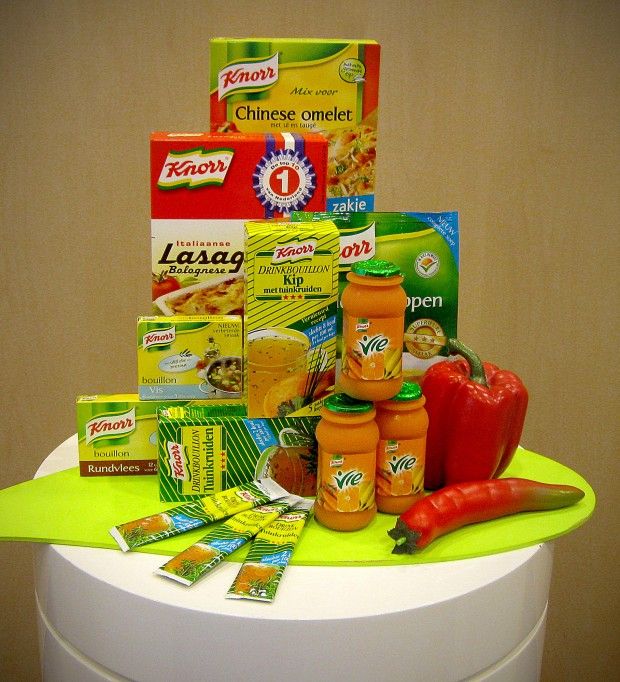 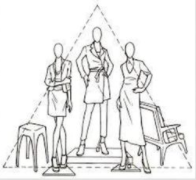 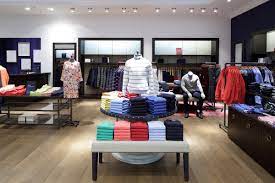 Symmetrie
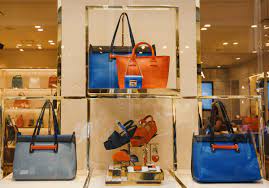 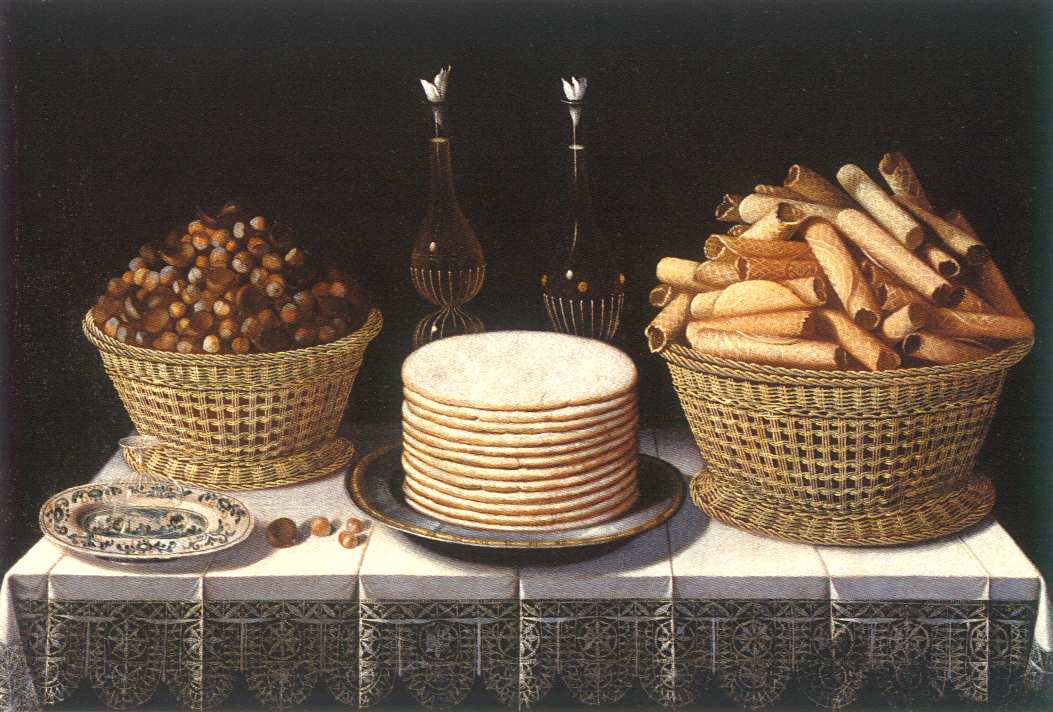 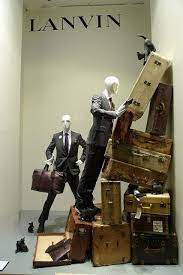 Asymmetrie
Ritme
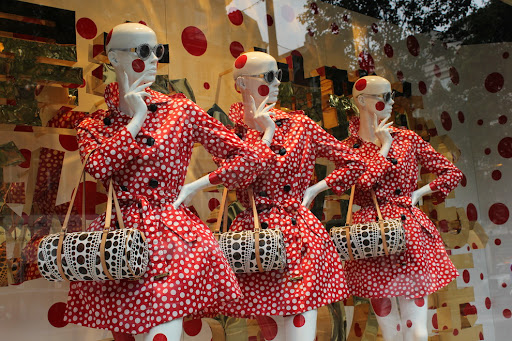 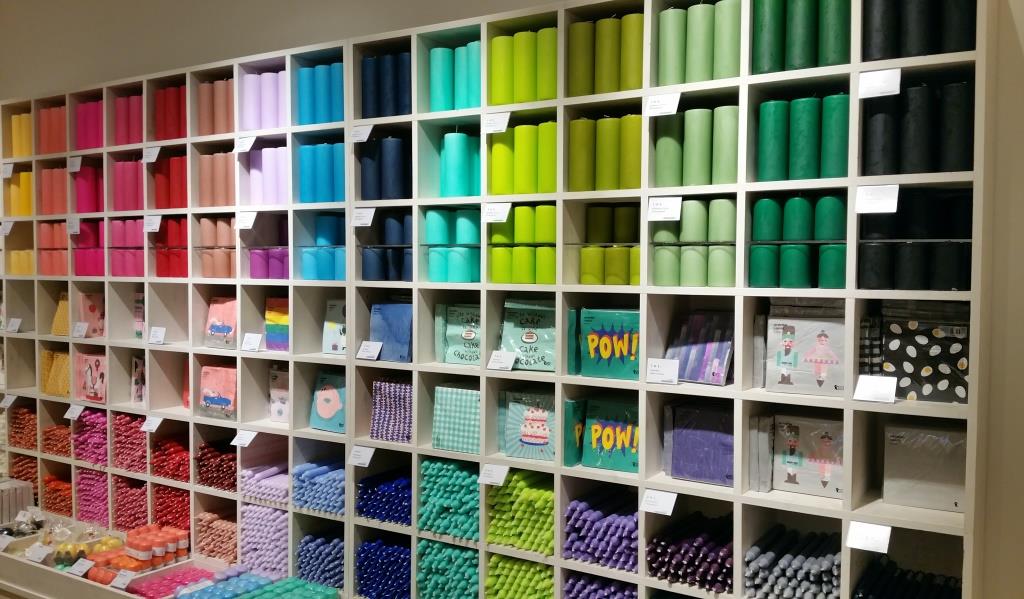 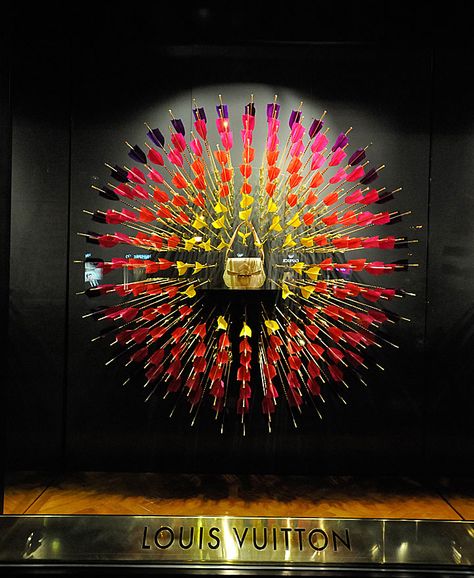 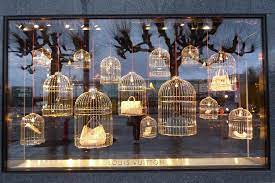 Overall
Diagonaal
Horizontaal
Verticaal
Centraal
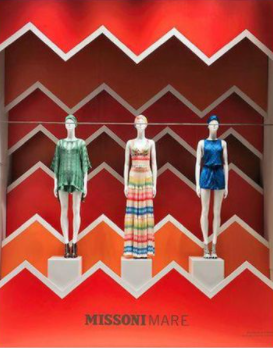 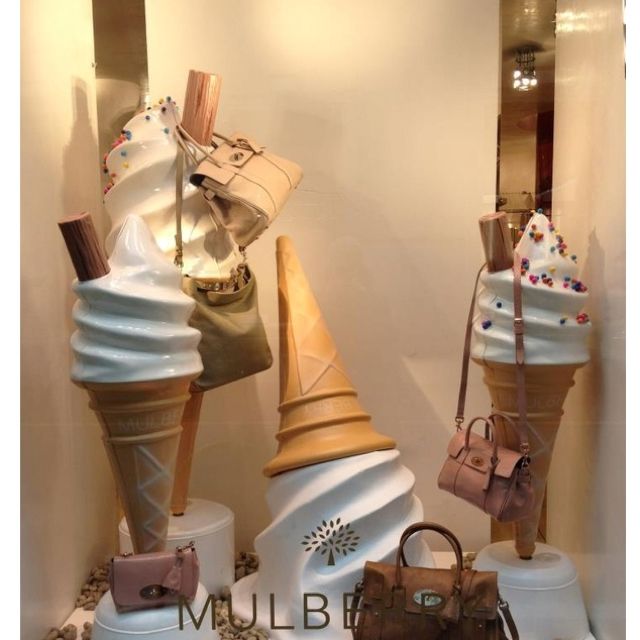 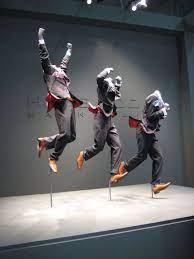 Blikvanger
Blikvanger?
Kleur
Licht
Middelpunt/Ooghoogte
Verhouding (bijv. groot/klein)
Compositie
Vorm
Manier van bevestigen (bijv. hangen)
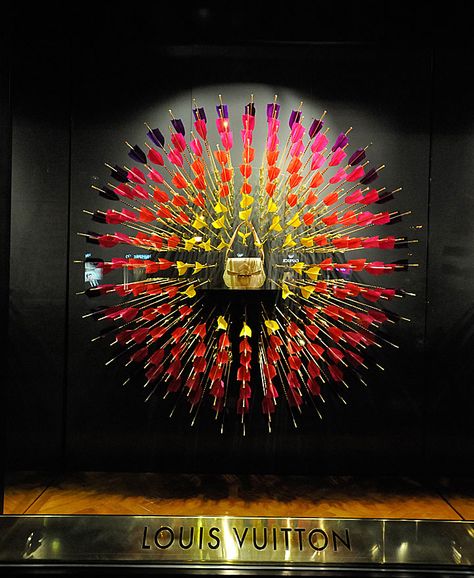 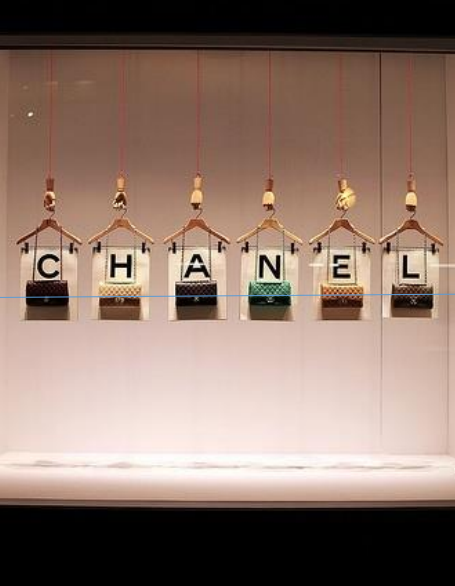 Maar presenteren doe je niet alleen met een etalage of sfeerpresentatie….. Je presenteert je meeste artikelen ìn de winkel
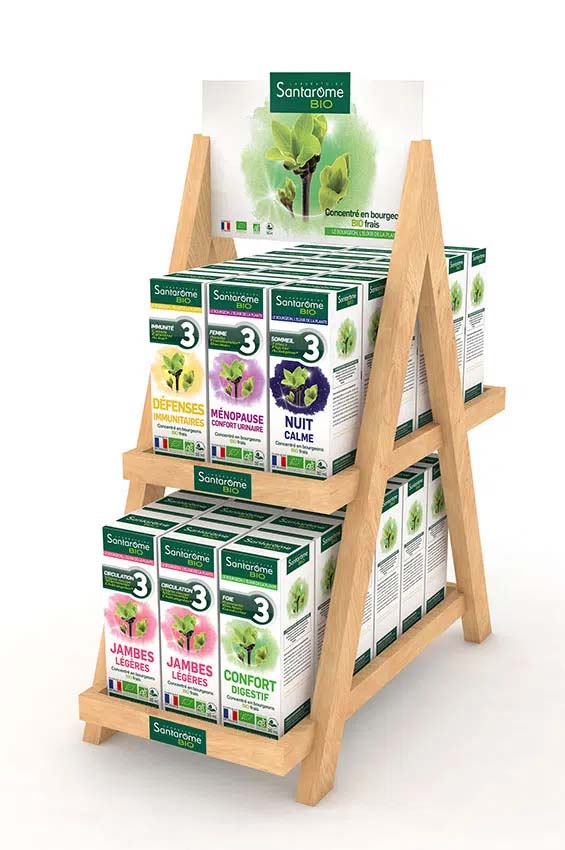 Displays
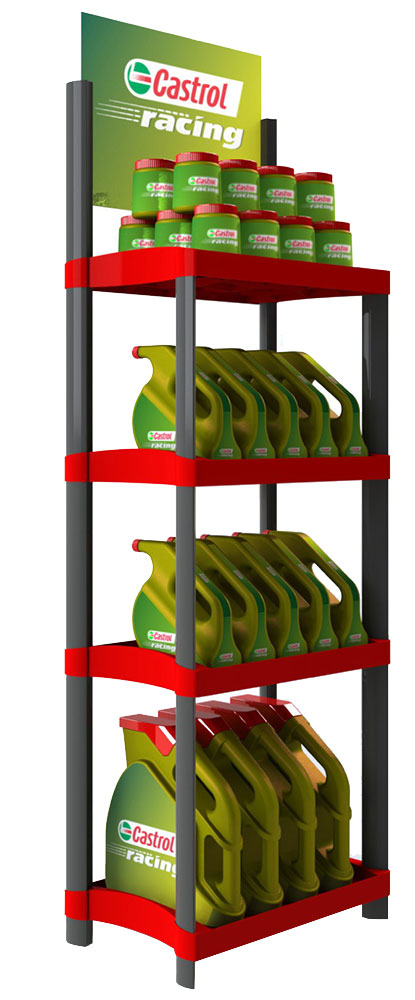 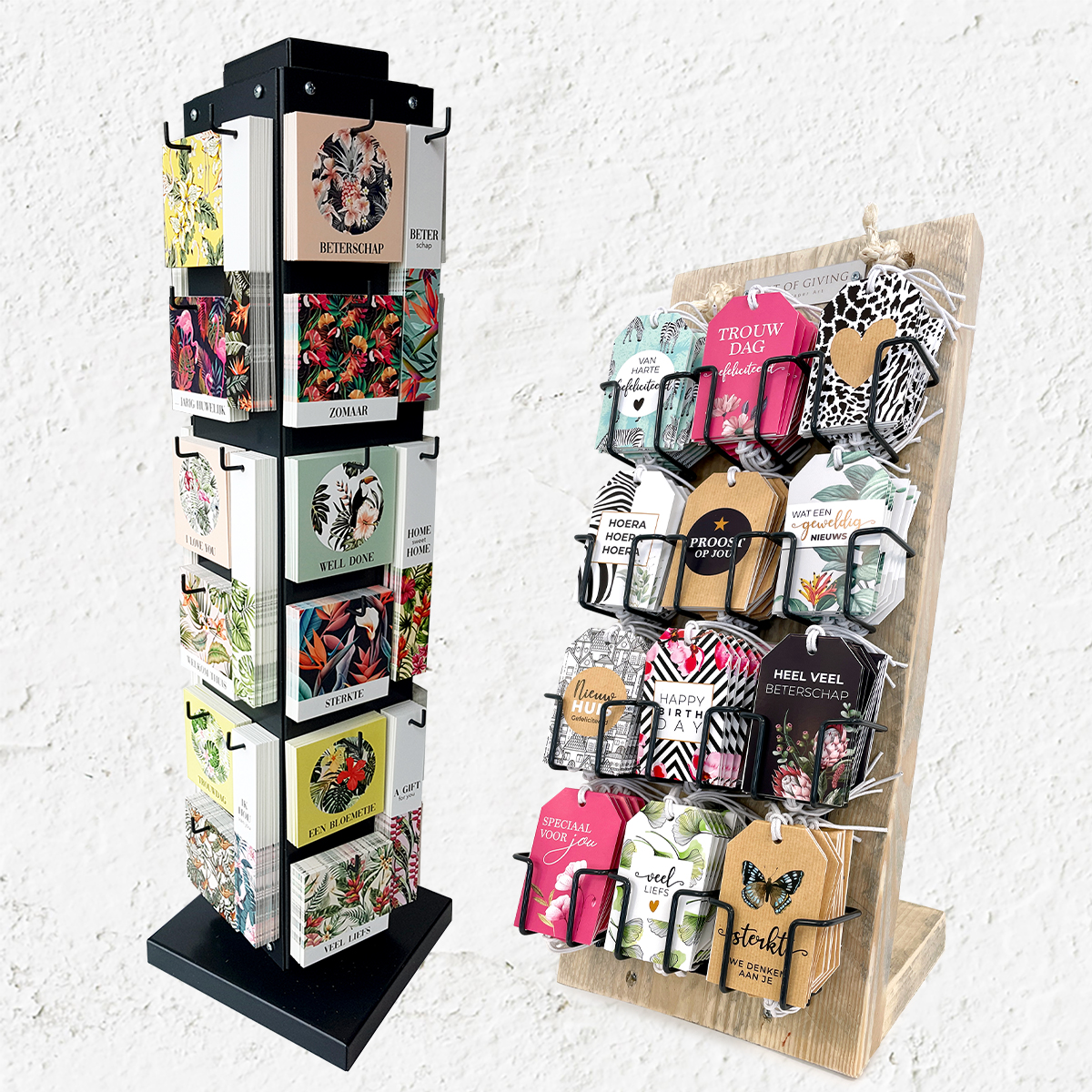 Hoekpresentatie
Wandpresentatie
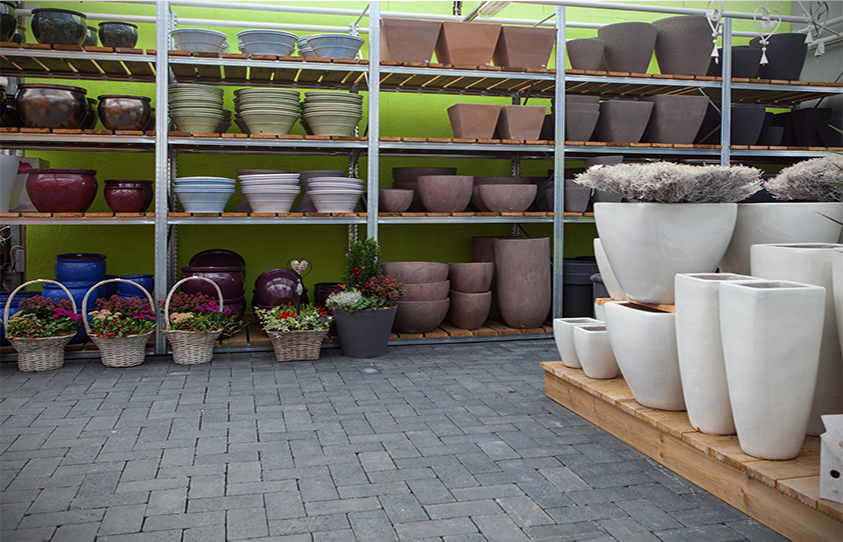 Koppresentatie
Eilandpresentatie
Doorlooppresentatie
Bronnen doorlezen (+/- 10 min.)
Cum Laude, Sfeerafdeling, KL

Ordenen van de productpresentatie
Prijzen van artikelen
Producten presenteer je vaak op basis van verwantschap
Producten combineer je omdat die logisch gezien bij elkaar passen
Productverwantschap
Consumptieverwant
Productieverwant
Merkverwant
Prijsverwant
Stijlverwant
Themaverwant
Herkomstverwant

Verwantschap toepassen kan zeker omzet verhogend werken!
Presentatie opstelling in de winkel
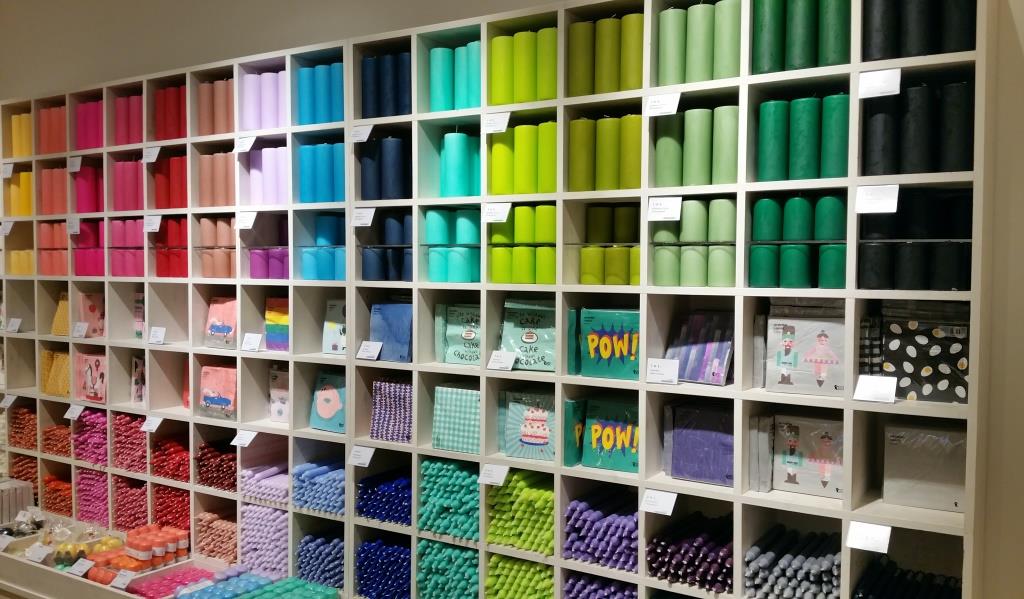 Frontaal
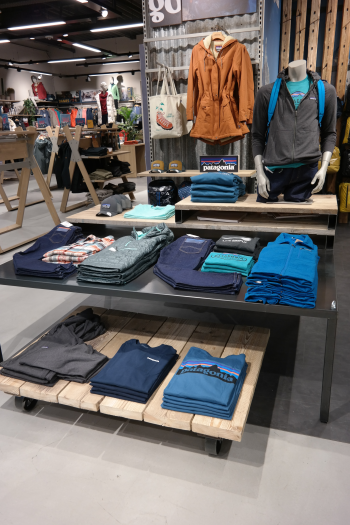 Hang en leg
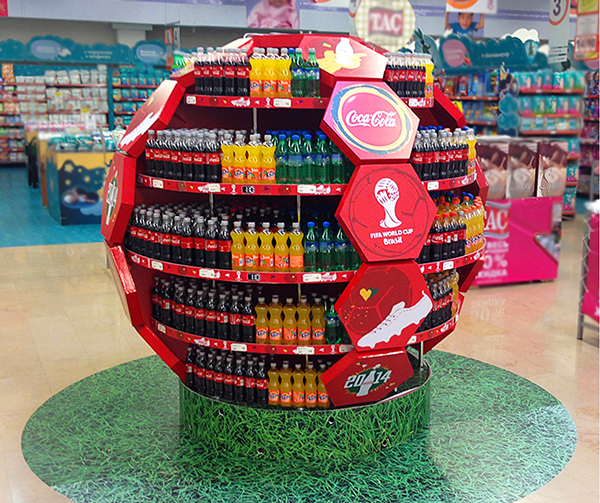 Gebogen lijnen
Prijzen van artikelen
Passend bij de winkelformule
Altijd in euro’s
Subtiel of juist duidelijk in beeld
Voor welke eenheid?
Duidelijk leesbaar en zichtbaar
Foutloos….
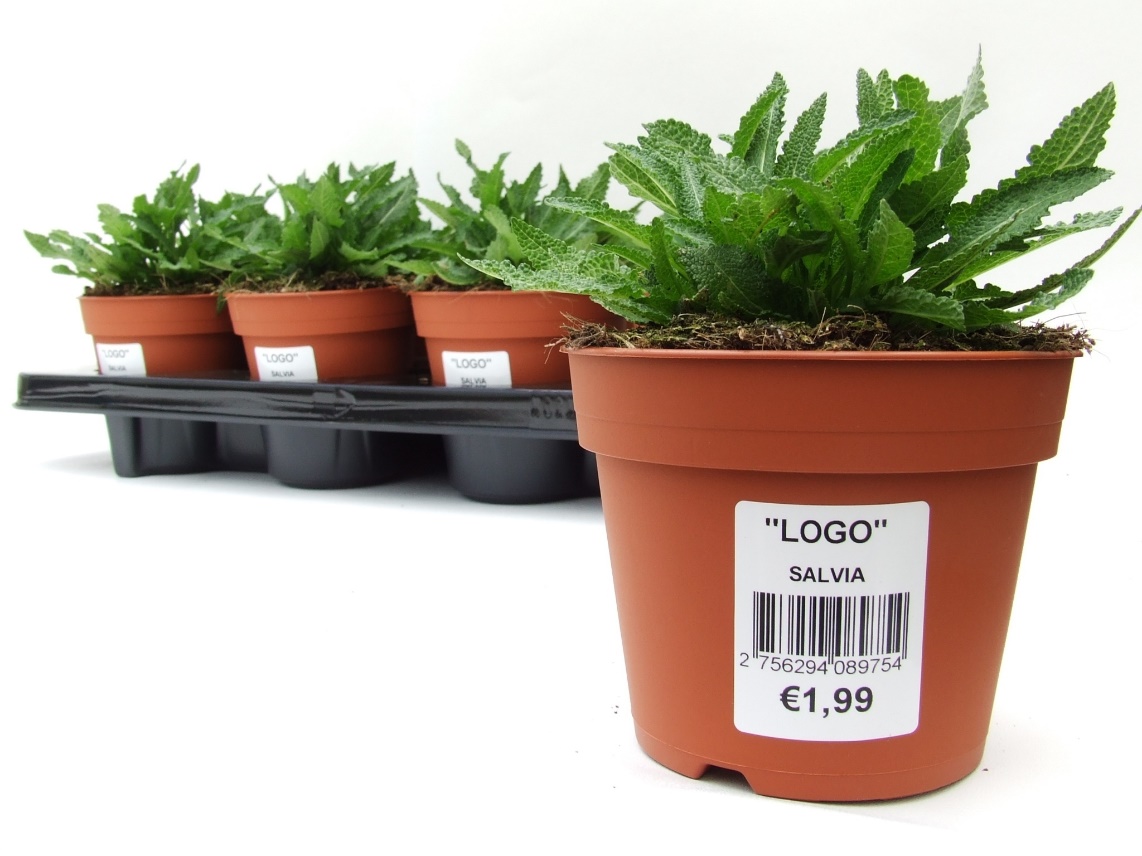 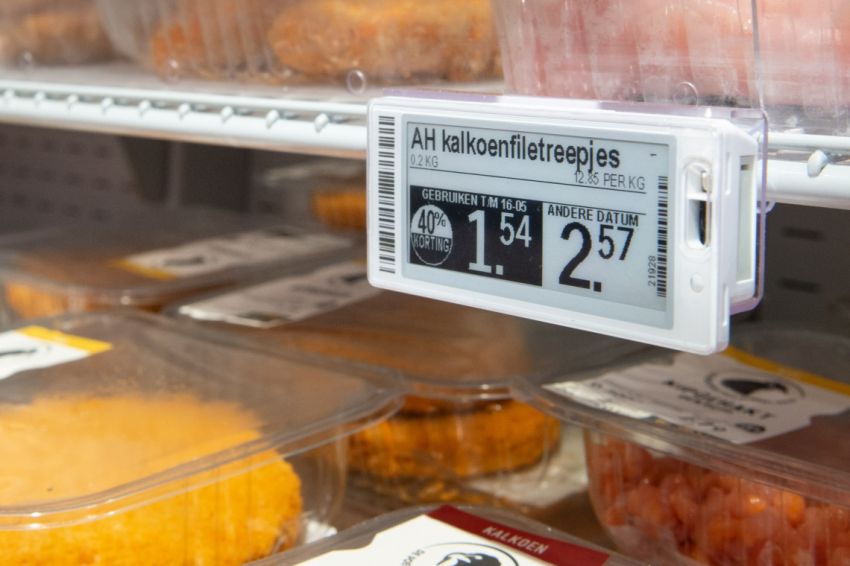 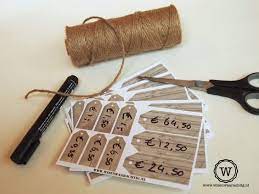 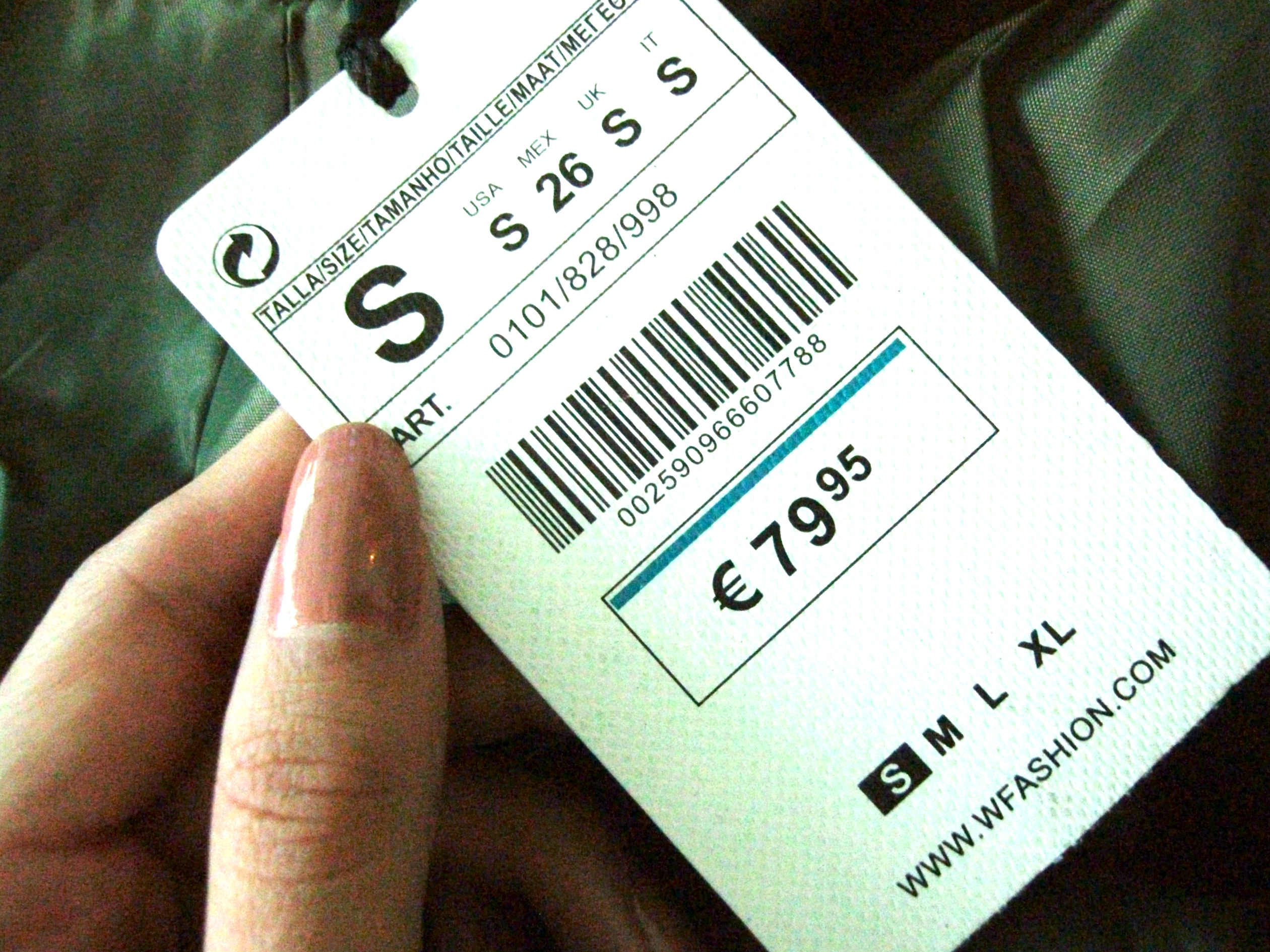 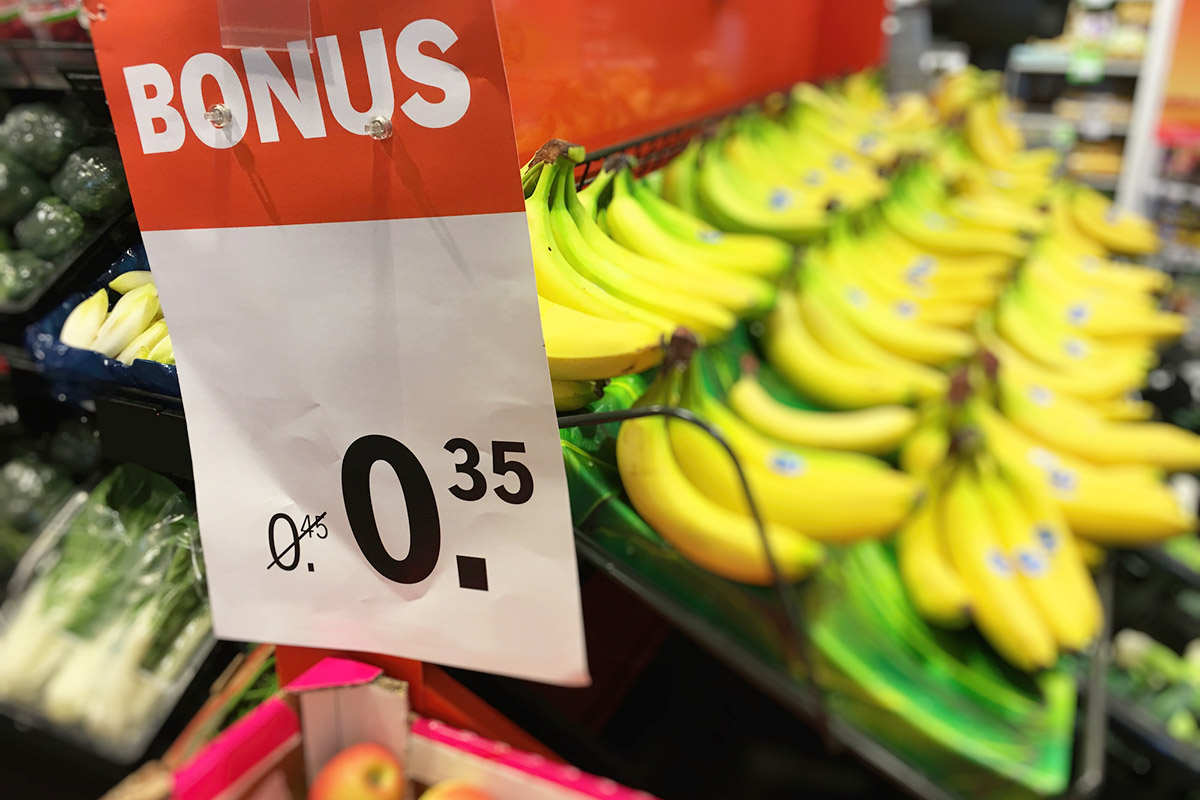